Computer VisionCSE 455Learning ILinda ShapiroProfessor of Computer Science & EngineeringProfessor of Electrical Engineering
Learning
AI/Vision systems are complex and may have many parameters.

It is impractical and often impossible to encode all the knowledge a system needs.

Different types of data may require very different parameters.

Instead of trying to hard code all the knowledge, it makes sense to learn it.
2
Learning from Observations
Supervised Learning – learn a function from a set of training examples which are preclassified feature vectors.
feature vector	class
(shape,color)
(square, red)		     I
(square, blue)		     I
(circle, red)		    II
(circle blue)		    II
(triangle, red)		     I
(triangle, green)		     I
(ellipse, blue)		    II
(ellipse, red)		    II
Given a previously unseen
feature vector, what is the
rule that tells us if it is in
class I or class II?
(circle, green)	?
(triangle, blue)	?
3
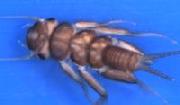 Real Observations
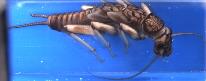 %Training set of Calenouria and Dorenouria
@DATA 
0,1,1,0,0,0,0,0,0,1,1,2,3,0,1,2,0,0,0,0,0,0,0,0,1,0,0,1,
0,2,0,0,0,0,1,1,1,0,1,8,0,7,0,0,0,1,0,0,0,0,0,0,0,0,0,0,0,0,1,0,0,
3,3,4,0,2,1,0,1,1,1,0,0,0,0,1,0,0,1,1,cal 0,1,0,0,0,1,0,0,0,4,1,2
,2,0,1,0,0,0,0,0,1,0,0,3,0,2,0,0,1,1,0,0,1,0,0,0,1,0,1,6,1,8,2,0,0,
0,0,1,0,0,0,0,0,0,0,0,0,0,1,1,0,0,1,2,0,5,0,0,0,0,0,0,0,1,3,0,0,0,0,
0,cal 
0,0,1,0,1,0,0,1,0,1,0,0,1,0,3,0,1,0,0,2,0,0,0,0,1,3,0,0,0,0,0,0,1,0,
2,0,2,0,1,8,0,5,0,1,0,1,0,1,1,0,0,0,0,0,0,0,0,0,2,2,0,0,3,0,0,2,1,1,
5,0,0,0,2,1,3,2,0,1,0,0,cal 0,0,0,0,0,0,0,0,2,0,0,1,2,0,1,1,0,0,0,1
,0,0,0,0,0,0,0,0,0,1,0,0,0,1,0,0,3,0,0,4,1,8,0,0,0,1,0,0,0,0,0,1,0,1
,0,1,0,0,0,0,0,0,4,2,0,2,1,1,2,1,1,0,0,0,0,2,0,0,2,2,cal 
...
4
Learning from Observations
Unsupervised Learning – No classes are given. The idea is to find patterns in the data. This generally involves clustering.




Reinforcement Learning – learn from feedback after a decision is made.
5
Topics to Cover
Inductive Learning
decision trees
ensembles
neural nets
kernel machines
Unsupervised Learning
K-Means Clustering
Expectation Maximization (EM) algorithm
6
Decision Trees
Theory is well-understood.

Often used in pattern recognition problems.

Has the nice property that you can easily understand the decision rule it has learned.
7
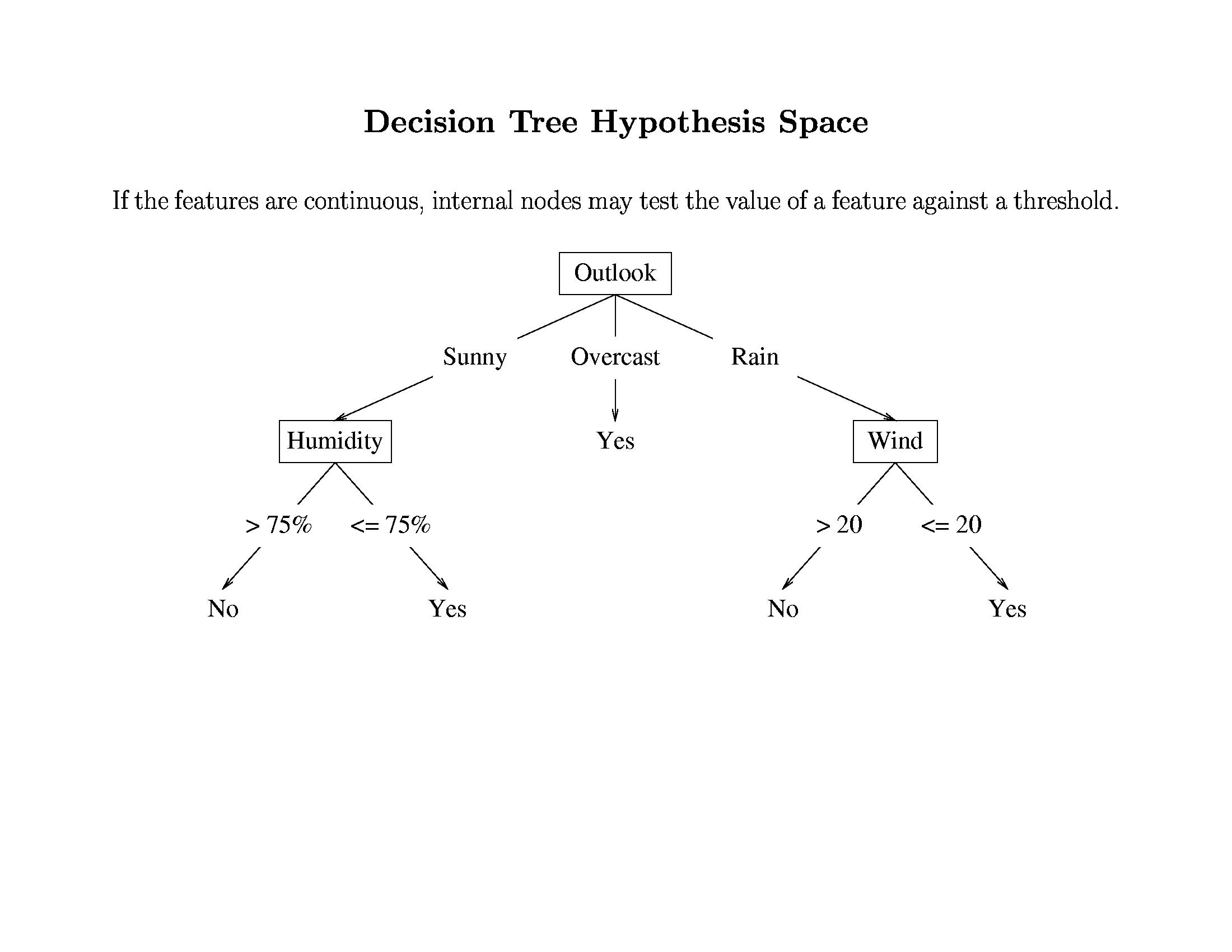 Classic ML example: decision tree for
“Shall I play tennis today?”
8
from Tom Mitchell’s ML book
The Stonefly Problem
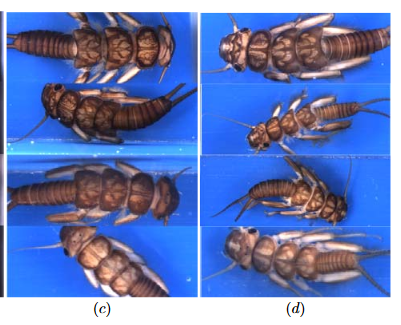 Calenouria     Dorenouria
9
Imaging Setup at OSU
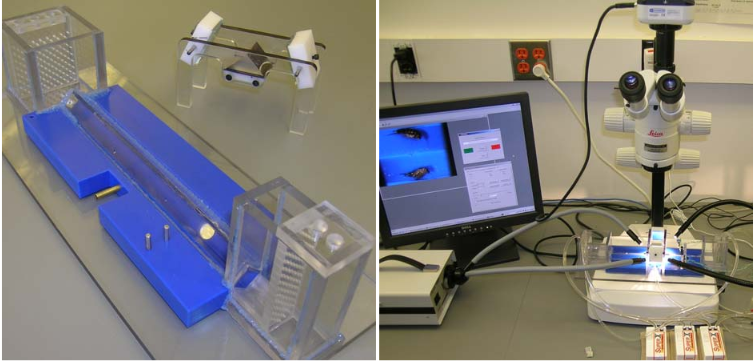 Transportation Apparatus          Imaging Setup
10
Original Image Analysis
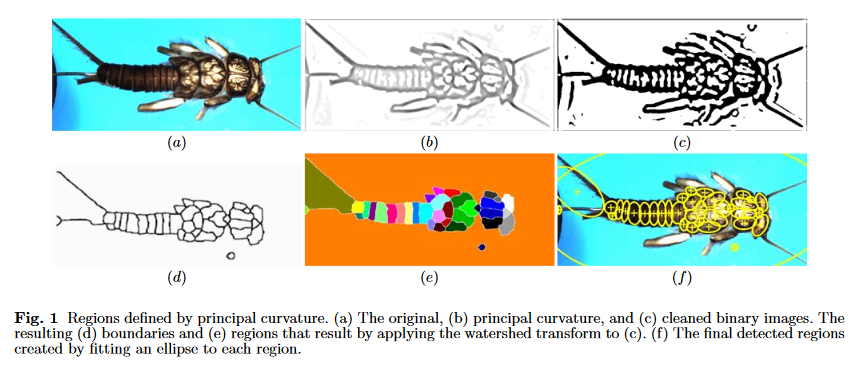 Feature vector: histogram of SIFT descriptors in a
bag of words type of approach.
11
A Real Decision Tree (WEKA)
Dorenouria
part23 < 0.5
|   part29 < 3.5
|   |   part34 < 0.5
|   |   |   part8 < 2.5
|   |   |   |   part2 < 0.5
|   |   |   |   |   part63 < 3.5
|   |   |   |   |   |   part20 < 1.5 : dor (53/12) [25/8]
|   |   |   |   |   |   part20 >= 1.5
|   |   |   |   |   |   |   part37 < 2.5 : cal (6/0) [5/2]
|   |   |   |   |   |   |   part37 >= 2.5 : dor (3/1) [2/0]
|   |   |   |   |   part63 >= 3.5 : dor (14/0) [3/0]
|   |   |   |   part2 >= 0.5 : cal (21/8) [10/4]
|   |   |   part8 >= 2.5 : dor (14/0) [14/0]
|   |   part34 >= 0.5 : cal (38/12) [18/4]
|   part29 >= 3.5 : dor (32/0) [10/2]
part23 >= 0.5
|   part29 < 7.5 : cal (66/8) [35/12]
|   part29 >= 7.5
|   |   part24 < 5.5 : dor (9/0) [4/0]
|   |   part24 >= 5.5 : cal (4/0) [4/0]
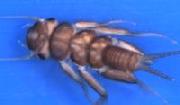 Calenouria
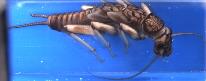 12
Evaluation
Correctly Classified Instances         281               73.5602 %
Incorrectly Classified Instances       101               26.4398 %
Kappa statistic                                     0.4718
Mean absolute error                            0.3493
Root mean squared error                    0.4545
Relative absolute error                      69.973  %
Root relative squared error               90.7886 %
Total Number of Instances                382     

=== Detailed Accuracy By Class ===

               TP Rate   FP Rate   Precision   Recall  F-Measure   ROC Area  Class
                 0.77         0.297       0.713        0.77       0.74            0.747         cal
                 0.703       0.23         0.761        0.703     0.731          0.747         dor
Wg Avg.   0.736       0.263       0.737        0.736     0.735          0.747

=== Confusion Matrix ===

   a   b   <-- classified as
 144  43 |   a = cal
  58 137 |   b = dor
Precision = TP/(TP+FP)
Recall = TP/(TP+FN)
F-Measure = 2 x Precision x Recall
                            Precision + Recall
13
Properties of Decision Trees
They divide the decision space into axis parallel rectangles and label each rectangle as one of the k classes.
They can represent Boolean functions.
They are variable size and deterministic.
They can represent discrete or continuous parameters.
They can be learned from training data.
14
Learning Algorithm for Decision Trees
Growtree(S)    /* Binary version */
   if (y==0 for all (x,y) in S) return newleaf(0)
   else if (y==1 for all (x,y) in S) return newleaf(1)
   else
      choose best attribute xj 
      S0 = (x,y) with xj = 0
      S1 = (x,y) with xj = 1
      return new node(xj, Growtree(S0), Growtree(S1))
end
How do we choose the best attribute?

What should that attribute do for us?
15
Shall I play tennis today?Which attribute should be selected?
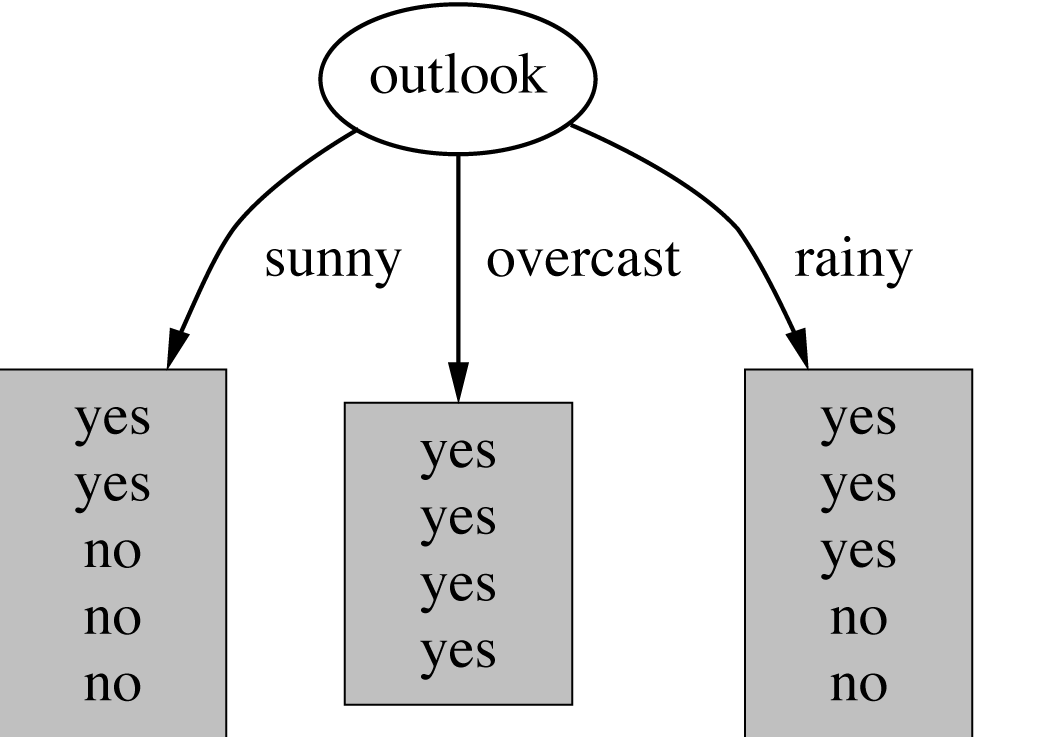 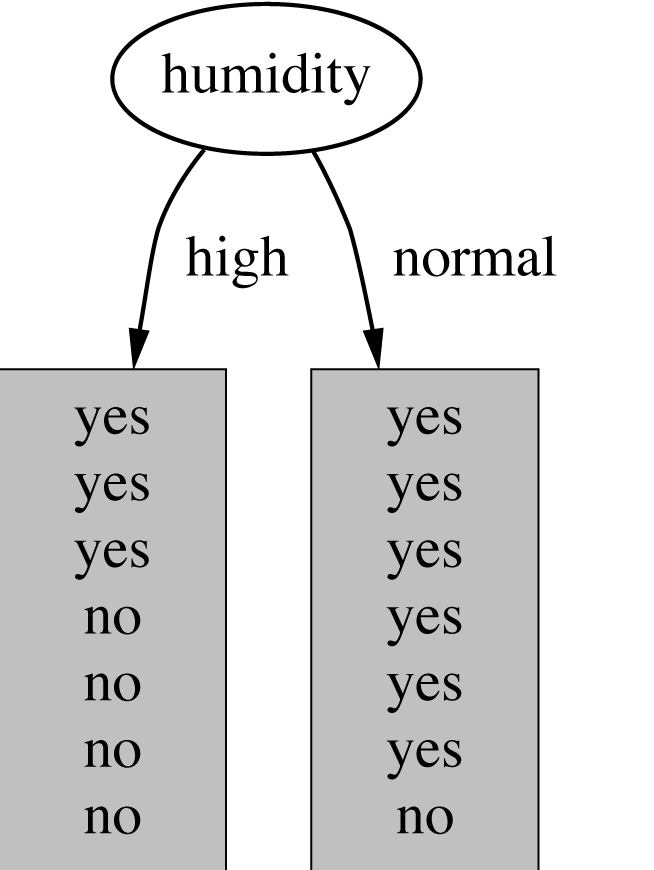 “training
data”
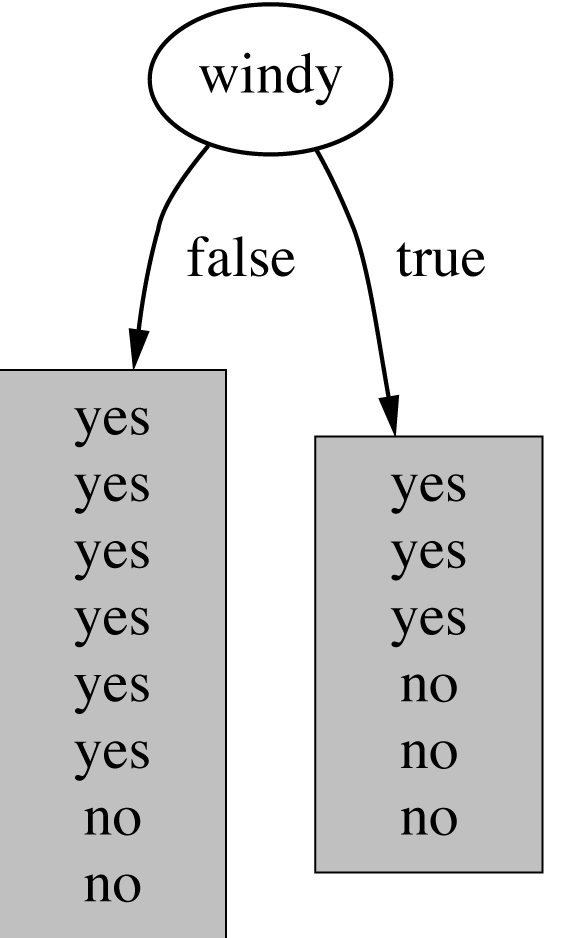 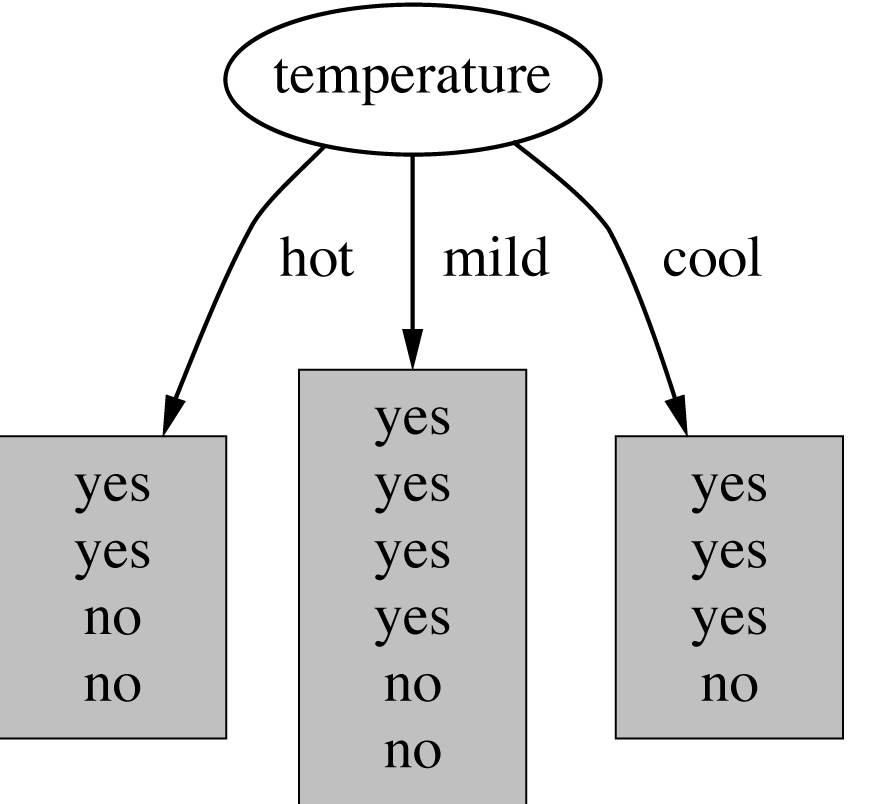 16
witten&eibe
Criterion for attribute selection
Which is the best attribute?
The one that will result in the smallest tree
Heuristic: choose the attribute that produces the “purest” nodes
Need a good measure of purity!
Maximal when?
Minimal when?
17
Employed
Unemployed
Less or equal 50K
Over 50K
Information Gain
Which test is more informative?
Split over whether applicant is employed
Split over whether Balance exceeds 50K
18
Information Gain
Impurity/Entropy (informal)
Measures the level of impurity in a group of examples
19
Impurity
Very impure group
Less impure
Minimum 
impurity
20
Entropy: a common way to measure impurity
Entropy = 

pi is the probability of class i
Compute it as the proportion of class i in the set.



Entropy comes from information theory.  The higher the entropy the more the information content.
16/30 are green circles; 14/30 are pink crosses
log2(16/30) =  -.9;       log2(14/30) =  -1.1 
Entropy = -(16/30)(-.9) –(14/30)(-1.1) = .99
What does that mean for learning from examples?
21
2-Class Cases:
Minimum 
impurity
What is the entropy of a group in which all examples belong to the same class?
entropy = - 1 log21 = 0
	

What is the entropy of a group with 50% in either class?
entropy = -0.5  log20.5 – 0.5  log20.5 =1
not a good training set for learning
Maximum
impurity
good training set for learning
22
Information Gain
We want to determine which attribute in a given set of training feature vectors is most useful for discriminating between the classes to be learned.

Information gain tells us how important a given attribute of the feature vectors is.

We will use it to decide the ordering of attributes in the nodes of a decision tree.
23
Calculating Information Gain
Information Gain =    entropy(parent) – [average entropy(children)]
child
entropy
parent
entropy
Entire population (30 instances)
17 instances
child
entropy
(Weighted) Average Entropy of Children =
13 instances
Information Gain= 0.996 - 0.615 = 0.38    for this split
24
Entropy-Based Automatic Decision Tree Construction
Node 1
What feature 
should be used?
Training Set S
 x1=(f11,f12,…f1m)
 x2=(f21,f22,    f2m)
               .
               .
 xn=(fn1,f22,    f2m)
What values?
Quinlan suggested information gain in his ID3 system
and later the gain ratio, both based on entropy.
25
Using Information Gain to Construct a Decision Tree
1
Choose the attribute A
with highest information
gain for the full training
set at the root of the tree.
Full Training Set S
Attribute A
2
v2
v1
vk
Construct child nodes
for each value of A.
Each has an associated
subset of vectors in
which A has a particular
value.
Set S 
S={sS | value(A)=v1}
3
repeat
recursively
till when?
26
Simple Example
Training Set: 3 features and 2 classes
X      Y      Z           C
    1       1           I
1        1       0           I
0        0       1          II
1        0       0          II
How would you distinguish class I from class II?
27
X      Y      Z           C
    1       1           I
1        1       0           I
0        0       1          II
1        0       0          II
Eparent= 1 
Split on attribute X
If X is the best attribute,
this node would be further split.
I I
II
X=1
Echild1= -(1/3)log2(1/3)-(2/3)log2(2/3)
         = .5284 + .39
         =  .9184
I  I
II II
II
X=0
Echild2= 0
GAIN = 1 – ( 3/4)(.9184) – (1/4)(0) = .3112
28
X      Y      Z           C
    1       1           I
1        1       0           I
0        0       1          II
1        0       0          II
Eparent= 1 
Split on attribute Y
I  I
Y=1
Echild1= 0
I  I
II II
II
II
Y=0
Echild2= 0
GAIN = 1 –(1/2) 0 – (1/2)0 = 1; BEST ONE
29
X      Y      Z           C
    1       1           I
1        1       0           I
0        0       1          II
1        0       0          II
Eparent= 1 
Split on attribute Z
I 
II
Z=1
Echild1= 1
I  I
II II
I
II
Z=0
Echild2= 1
GAIN = 1 – ( 1/2)(1) – (1/2)(1) = 0    ie. NO GAIN; WORST
30
feature vector		class
(square, red)		     I
(square, blue)		     I
(circle, red)		    II
(circle blue)		    II
(triangle, red)		     I
(triangle, green)		     I
(ellipse, blue)		    II
(ellipse, red)		    II
Try the shape feature
I  I  I  I
II II II II
Entropy?
square                                  ellipse
circle                triangle
I   I           II   II          I   I          II   II
Entropy?  Entropy?  Entropy?  Entropy?
GAIN?
31
feature vector		class
(square, red)		     I
(square, blue)		     I
(circle, red)		    II
(circle blue)		    II
(triangle, red)		     I
(triangle, green)		     I
(ellipse, blue)		    II
(ellipse, red)		    II
Try the color feature
I  I  I  I
II II II II
Entropy?
red      blue   green
Entropy?  Entropy?  Entropy?  
GAIN?
32
Many-Valued Features
Your features might have a large number of discrete values.
Example: pixels in an image have (R,G,B)
which are each integers between 0 and 255.
Your features might have continuous values.
Example: from pixel values, we compute gradient magnitude, a continuous feature
33
One Solution to Both
We often group the values into bins
What if we want
it to be a binary
decision at each node?
R
Use thresholds in a
binary tree.
[0,32)   [32,64)     [64,96)     [96,128)  [128,160] [160,192) [192,224)  [224,255]
34
Training and Testing
Divide data into a training set and a separate testing set.
Construct the decision tree using the training set only.
Test the decision tree on the training set to see how it’s doing.
Test the decision tree on the testing set to report its real performance.
35
Measuring Performance
Given a test set of labeled feature vectors
e.g. (square,red) I
Run each feature vector through the decision tree
Suppose the decision tree says it belongs to class X and the real label is Y
If (X=Y) that’s a correct classification
If (X<>Y) that’s an error
36
Measuring Performance
In a 2-class problem, where the classes are positive or negative (ie. for cancer)
# true positives	TP
# true negatives	TN
# false positives	FP
# false negatives	FN
Accuracy = #correct / #total = (TP +TN) / (TP + TN + FP + FN)
Precision = TP / (TP + FP)
	How many of the ones you said were cancer really were cancer?
Recall = TP / (TP + FN)
	How many of the ones who had cancer did you call cancer?
37
More Measures
F-Measure = 2*(Precision * Recall) / (Precision + Recall)
Gives us a single number to represent both precision and recall.
In medicine:
Sensitivity = TP / (TP + FN) = Recall
The sensitivity of a test is the proportion of people who have a disease who test positive for it.
Specificity = TN / (TN + FP) 
The specificity of a test is the number of people who DON’T have a disease who test negative for it.
38
Measuring Performance
For multi-class problems, we often look at the confusion matrix.
			assigned class
A    B   C   D   E   F   G
A
B
C
D
E
F
G
C(i,j) = number
of times (or
percentage)
class i is given
label j.
true
class
39
Overfitting
Suppose the classifier h has error (1-accuracy) of errortrain(h)
And there is an alternate classifier (hypothesis) h’ that has errortrain(h’)
What if errortrain(h) < errortrain(h’)
But errorD(h) > errorD(h’) for full test set D
Then we say h overfits the training data
40
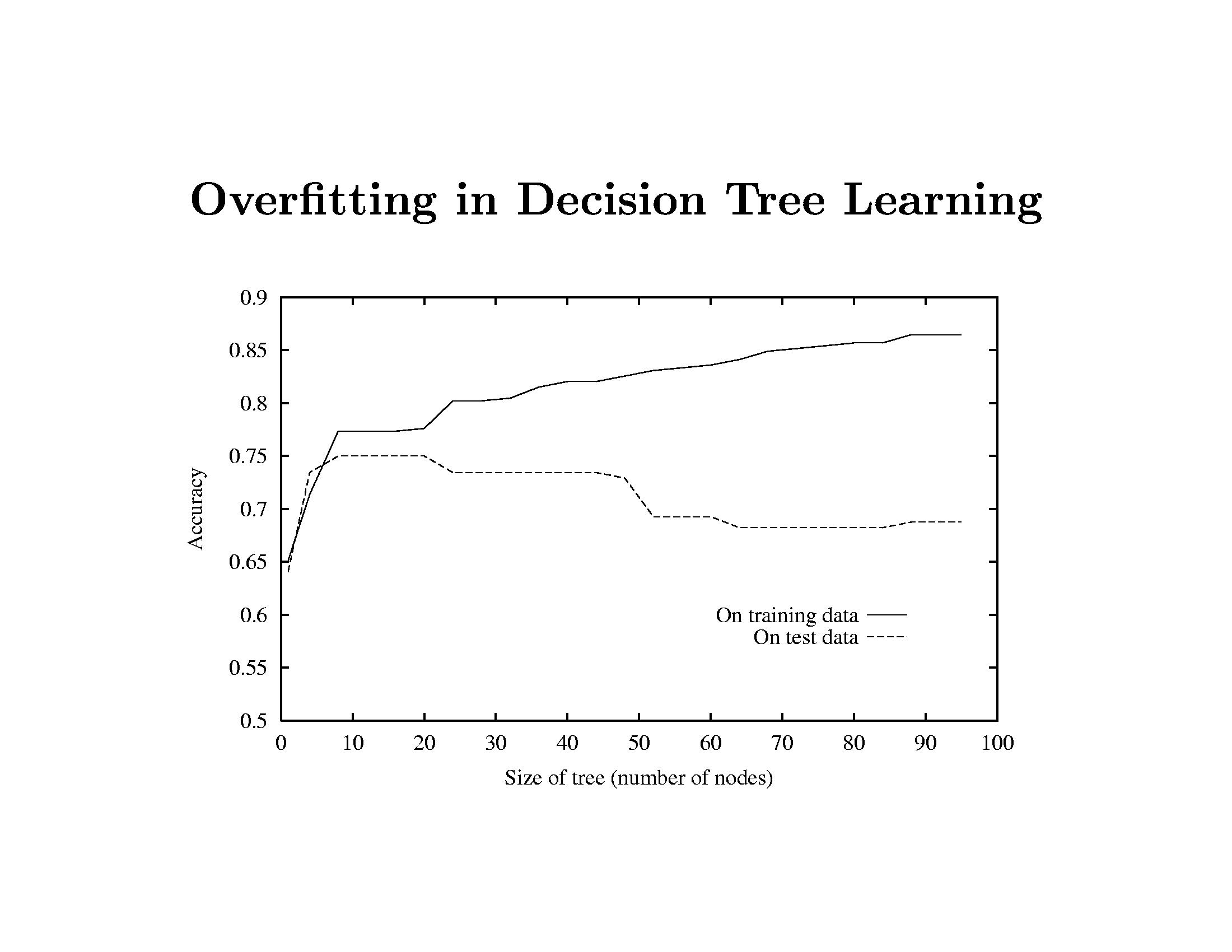 What happens as the decision tree gets bigger and bigger?
Error on training data goes down, on testing data goes up
41
Reduced Error Pruning
Split data into training and validation sets

Do until further pruning is harmful

Evaluate impact on validation set of pruning
      each possible node (and its subtree)

2.  Greedily remove the one that most improves
      validation set accuracy

Then you need an additional independent testing set.
42
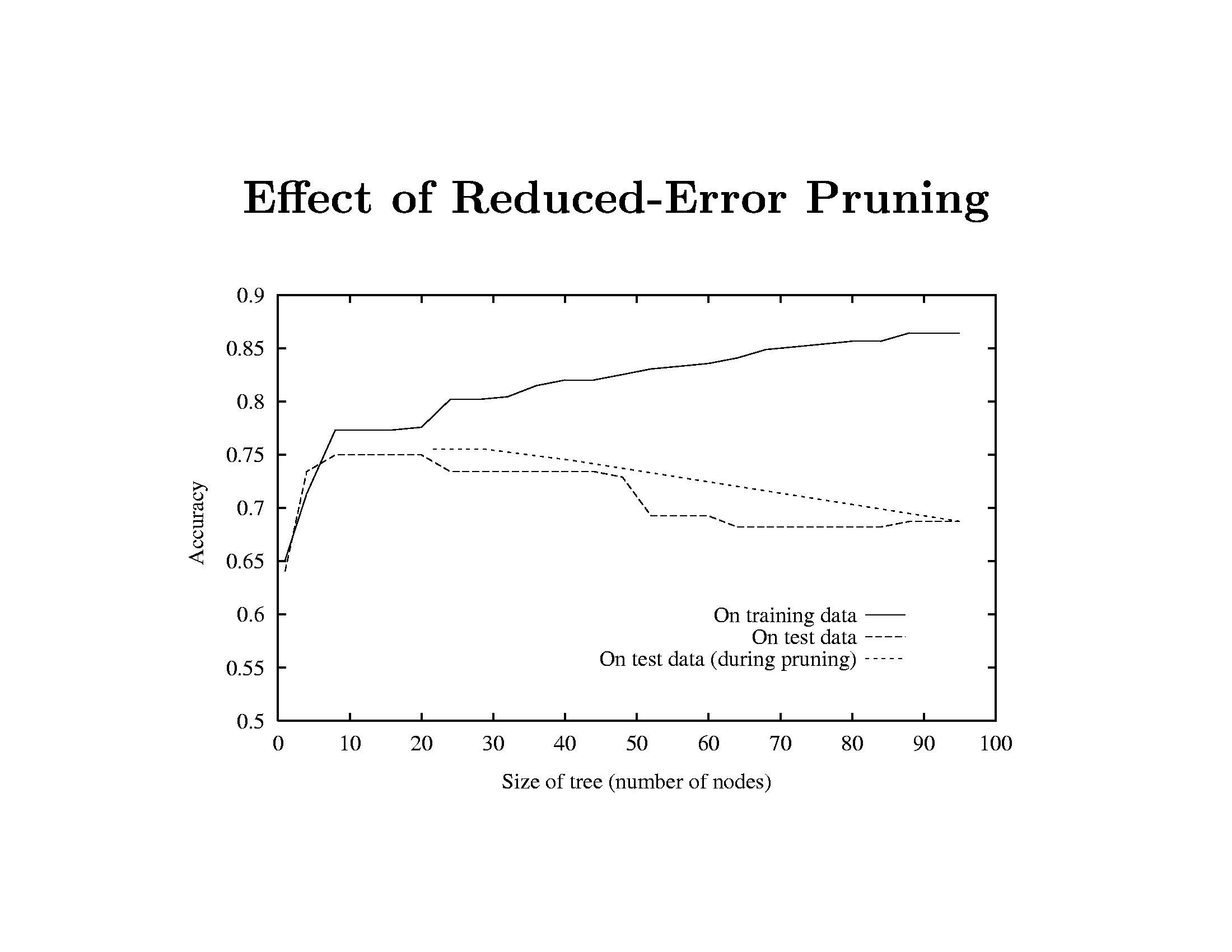 On training data it looks great.
But that’s not the case for the test data.
The tree is pruned back to the red line where
it gives more accurate results on the test data.
43
The WEKA example with Calenouria and Dorenouria
     I showed you used the REPTree classifier with 21 nodes.

The classic decision tree for the same data had 65
     nodes. 

Performance was similar for our test set.

Performance increased using a random forest of 10 
    trees, each constructed with 7 random features.
44
Decision Trees: Summary
Representation=decision trees
Bias=preference for small decision trees
Search algorithm=none
Heuristic function=information gain or
    information content or others
Overfitting and pruning
Advantage is simplicity and easy conversion to rules.
45
Ensembles
An ensemble is a set of classifiers whose combined results give the final decision.
test feature vector
classifier 1
classifier 2
classifier 3
super classifier
result
46
MODEL* ENSEMBLES
Basic Idea
Instead of learning one model
Learn several and combine them

Often this improves accuracy by a lot

Many Methods
Bagging
Boosting
Stacking
*A model is the learned decision rule. It can be as simple as a 
 hyperplane in n-space (ie. a line in 2D or plane in 3D) or in the
 form of a decision tree or other modern classifier.
47
Bagging
Generate bootstrap replicates of the training set by sampling with replacement

Learn one model on each replicate

Combine by uniform voting
48
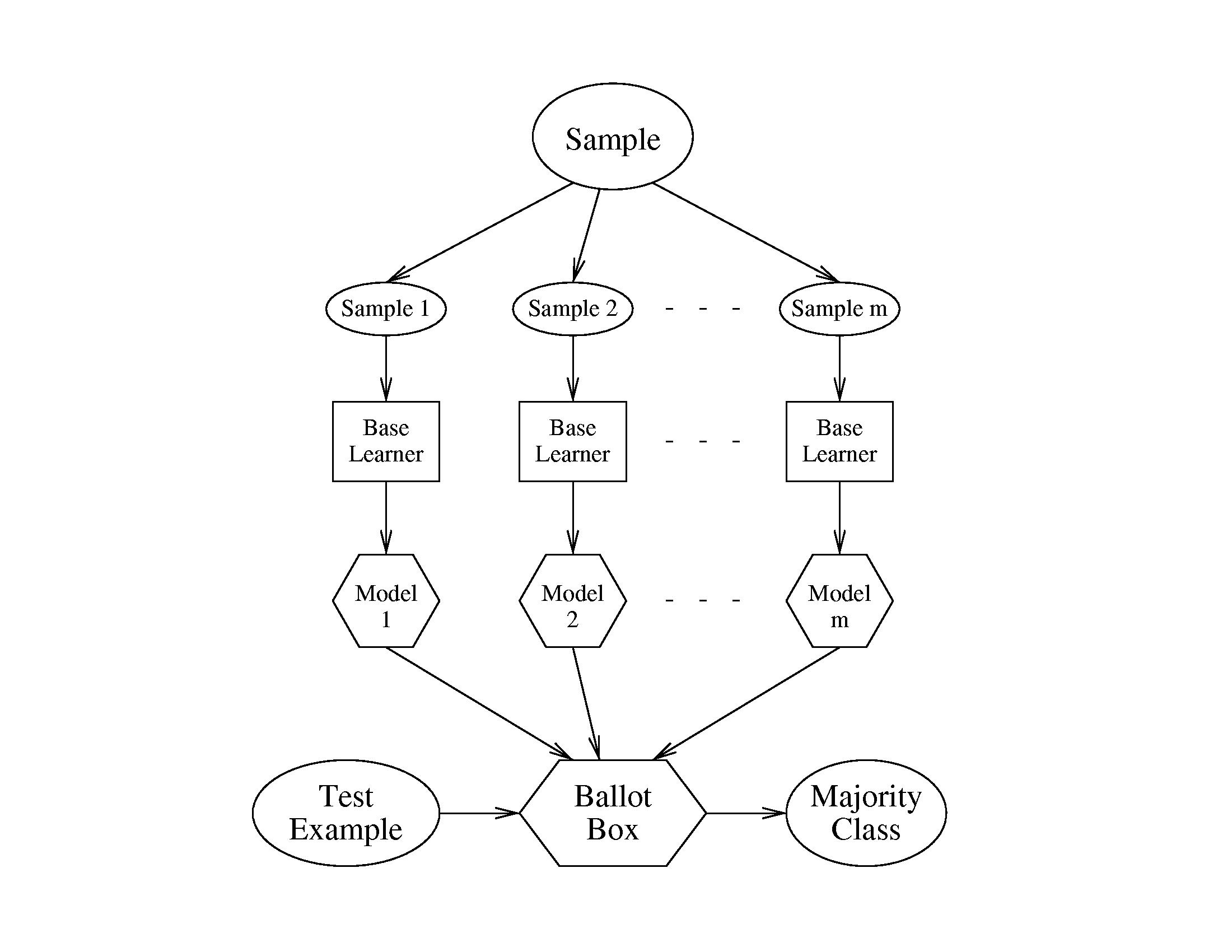 49
Boosting
Maintain a vector of weights for samples
Initialize with uniform weights
Loop
Apply learner to weighted samples
Increase weights of misclassified ones
Combine models by weighted voting
50
Idea of Boosting
51
Boosting In More Detail(Pedro Domingos’ Algorithm)
Set all E weights to 1, and learn H1.
Repeat m times: increase the weights of misclassified Es, and learn H2,…Hm.
H1..Hm have “weighted majority” vote when classifying each test Weight(H)=accuracy of H on the training data
52
ADABoost
ADABoost boosts the accuracy of the original learning algorithm.

If the original learning algorithm does slightly better than 50% accuracy, ADABoost with a large enough number of classifiers is guaranteed to classify the training data perfectly.
53
ADABoost Weight Updating(from Fig 18.34 text)
/* First find the sum of the weights of the misclassified samples */
   for j = 1 to N do /* go through training samples */
      if h[m](xj) <> yj then error <- error + wj

/* Now use the ratio of error to 1-error to change the
    weights of the correctly classified samples */
   for j = 1 to N do
      if h[m](xj) = yj then w[j] <- w[j] * error/(1-error)
54
Example
Start with 4 samples of equal weight .25.
Suppose 1 is misclassified. So error = .25.
 The ratio comes out .25/.75 = .33
The correctly classified samples get weight of .25*.33 = .0825
.2500
.0825
.0825
.0825
.5000
.1658
.1658
.1658
What’s wrong? What should we do?
We want them to add up to 1, not .4975.

Answer: To normalize, divide each
               one by their sum (.4975 or .5).
55
Sample Application:  Insect Recognition
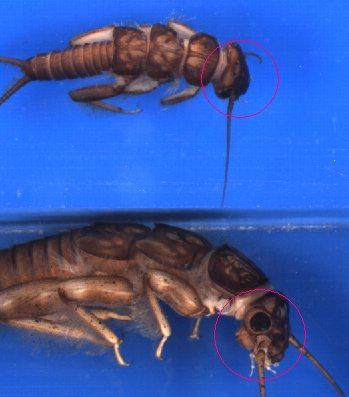 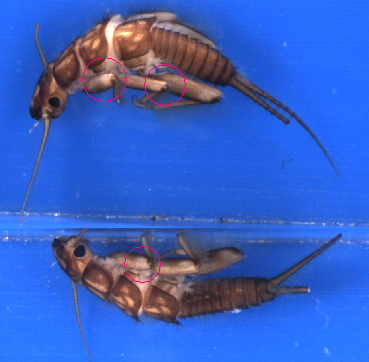 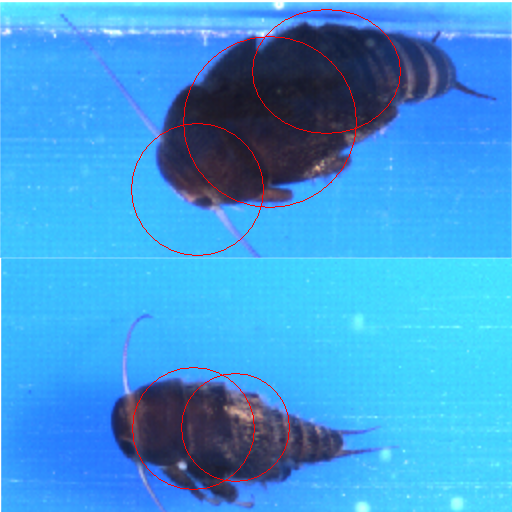 Doroneuria (Dor)
Using circular regions of interest selected by an interest operator,
train a classifier to recognize the different classes of insects.
56
Boosting Comparison
ADTree classifier only  (alternating decision tree)

Correctly Classified Instances         268                70.1571 %
Incorrectly Classified Instances        114               29.8429 %
Mean absolute error                       0.3855
Relative absolute error                 77.2229 %
57
Boosting Comparison
AdaboostM1 with ADTree classifier

Correctly Classified Instances         303              79.3194 %
Incorrectly Classified Instances        79               20.6806 %
Mean absolute error                      0.2277
Relative absolute error                 45.6144 %
58
Boosting Comparison
RepTree classifier only (reduced error pruning)

Correctly Classified Instances         294              75.3846 %
Incorrectly Classified Instances        96               24.6154 %
Mean absolute error                       0.3012
Relative absolute error                 60.606  %
59
Boosting Comparison
AdaboostM1 with RepTree classifier

Correctly Classified Instances         324               83.0769 %
Incorrectly Classified Instances        66               16.9231 %
Mean absolute error                      0.1978
Relative absolute error                 39.7848 %
60
References
AdaboostM1: Yoav Freund and Robert E. Schapire (1996). "Experiments with a new boosting algorithm".  Proc International Conference on Machine Learning, pages 148-156, Morgan Kaufmann, San Francisco.
ADTree: Freund, Y., Mason, L.: "The alternating decision tree learning algorithm". Proceeding of the Sixteenth International Conference on Machine Learning, Bled, Slovenia, (1999) 124-133.
61
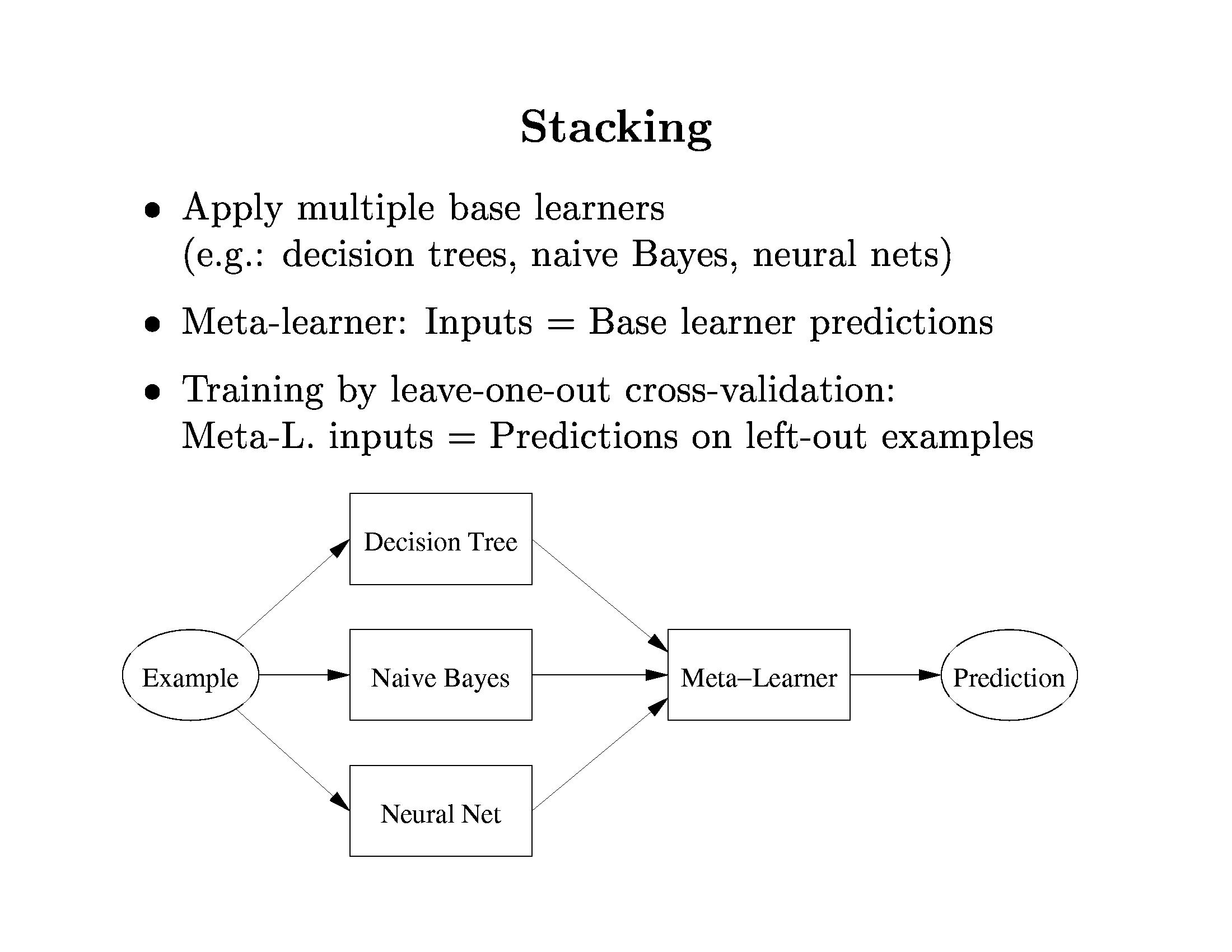 62
Random Forests
Tree bagging creates decision trees using the bagging technique. The whole set of such trees (each trained on a random sample) is called a decision forest. The final prediction takes the average (or majority vote).

Random forests differ in that they use a modified tree learning algorithm that selects, at each candidate split, a random subset of the features.
63
Back to Stone Flies
Random forest of 10 trees, each constructed while considering 7 random features.
Out of bag error: 0.2487.  Time taken to build model: 0.14 seconds

Correctly Classified Instances         292               76.4398 % (81.4 with AdaBoost)
Incorrectly Classified Instances        90                23.5602 %
Kappa statistic                          0.5272
Mean absolute error                      0.344 
Root mean squared error                  0.4069
Relative absolute error                 68.9062 %
Root relative squared error             81.2679 %
Total Number of Instances              382     

               TP Rate   FP Rate   Precision   Recall  F-Measure   ROC Area  Class
                 0.69      0.164      0.801     0.69      0.741      0.848    cal
                 0.836     0.31       0.738     0.836    0.784      0.848    dor
WAvg.       0.764     0.239     0.769     0.764    0.763      0.848

   a   b   <-- classified as
 129  58 |   a = cal
  32 163 |   b = dor
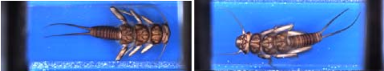 64